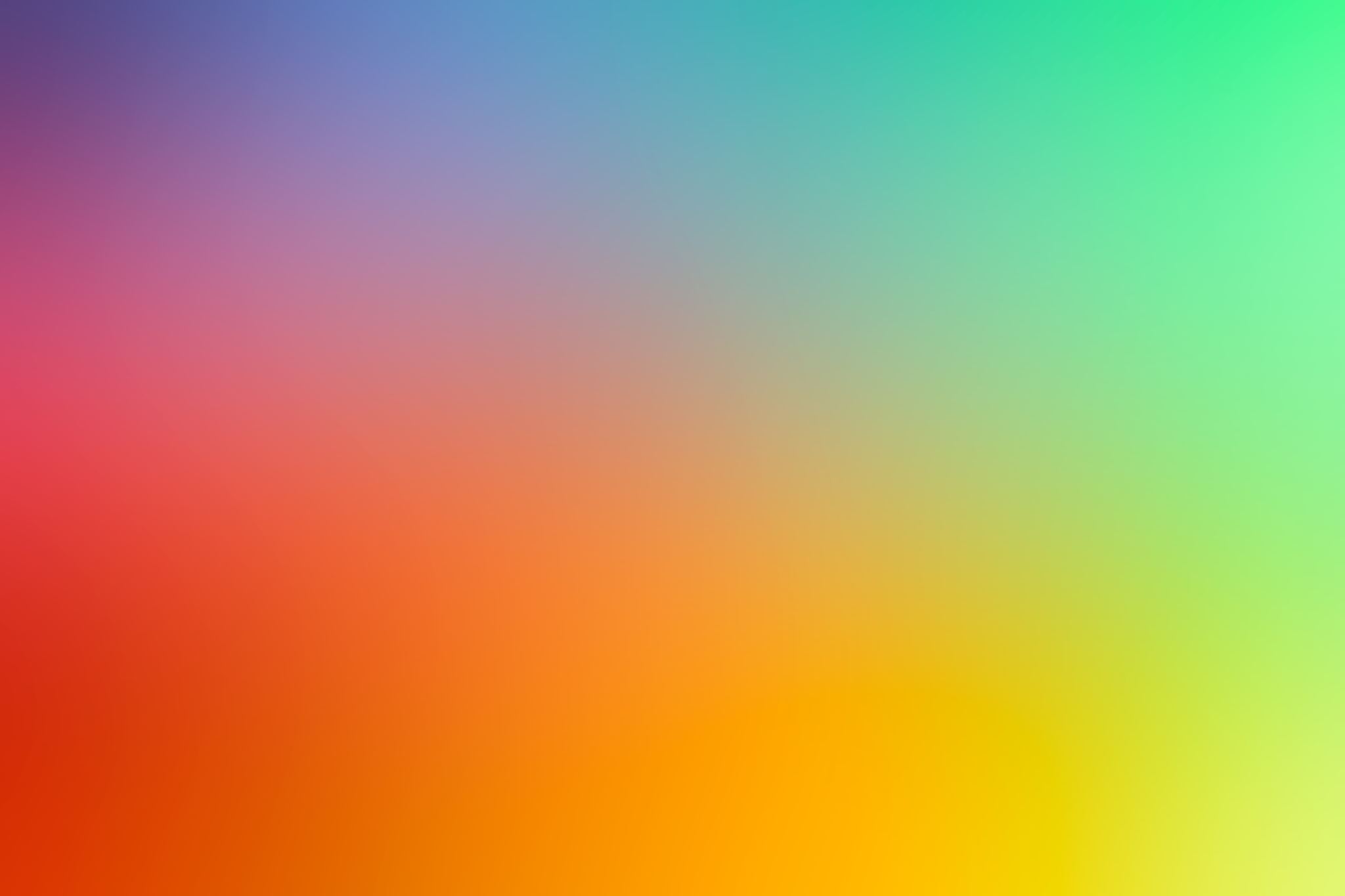 4th and 5th Gr. Rhythms, Meter,Rhythm CompositionI Can speak and play rhythms.I Can create a two measure rhythmic pattern.
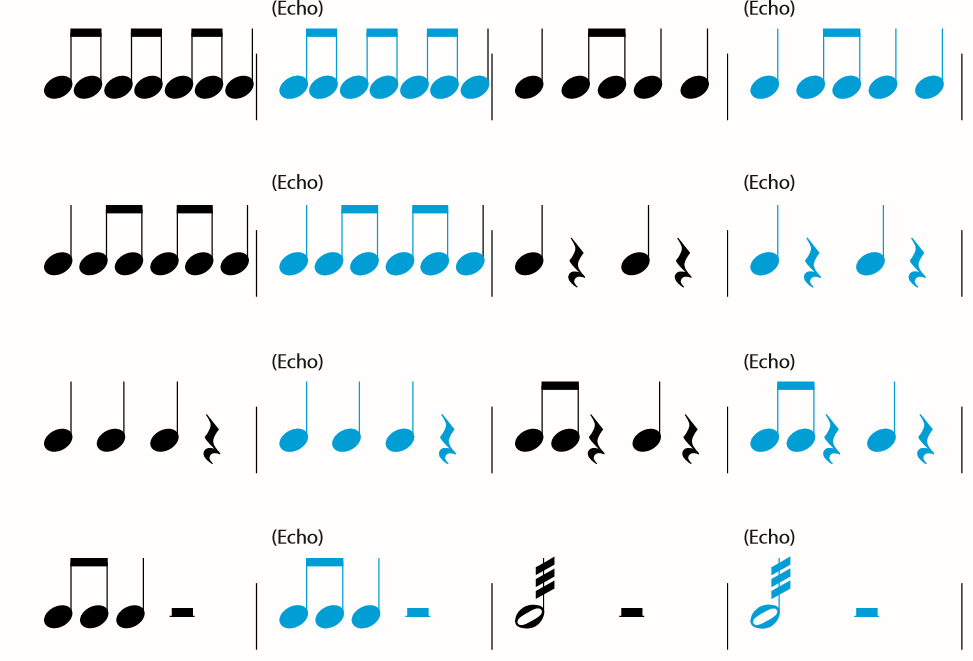 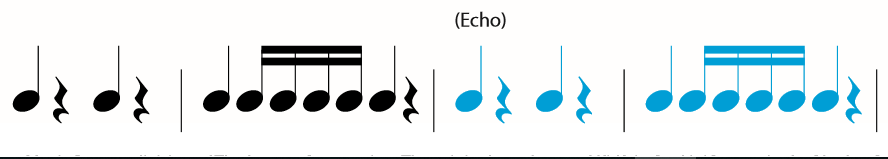 Johann Sebastian Bach 1685-1750
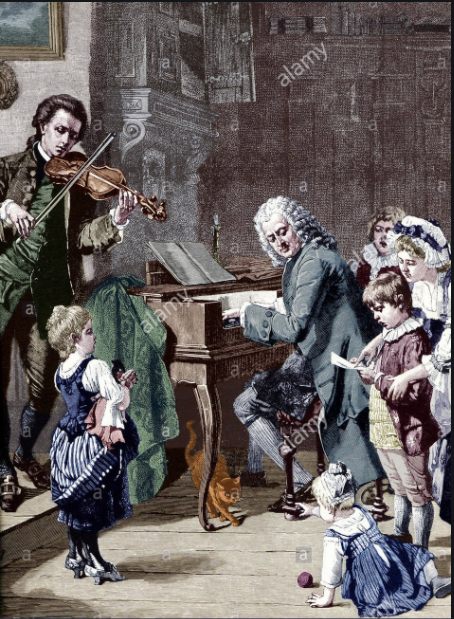 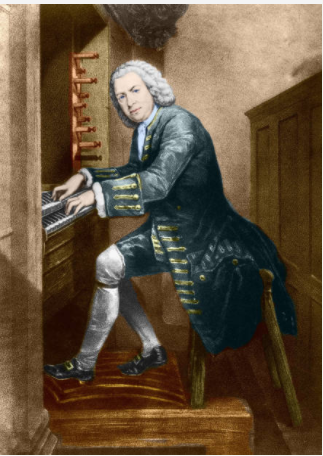 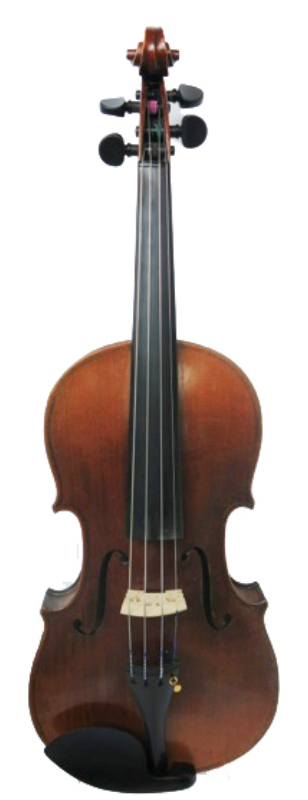 Bach playing the organ
Bach playing the clavichord
1700’s Violin
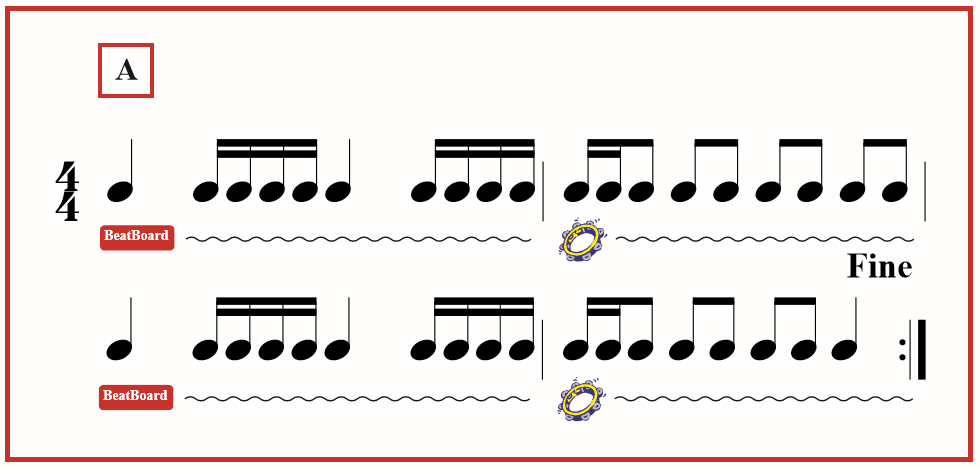 Musette in D major
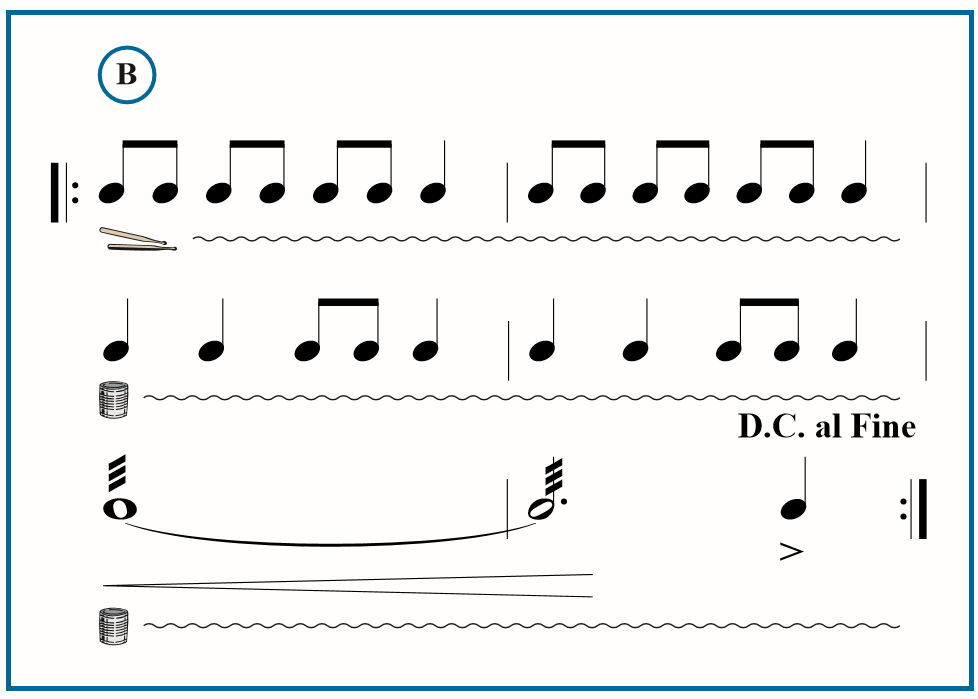 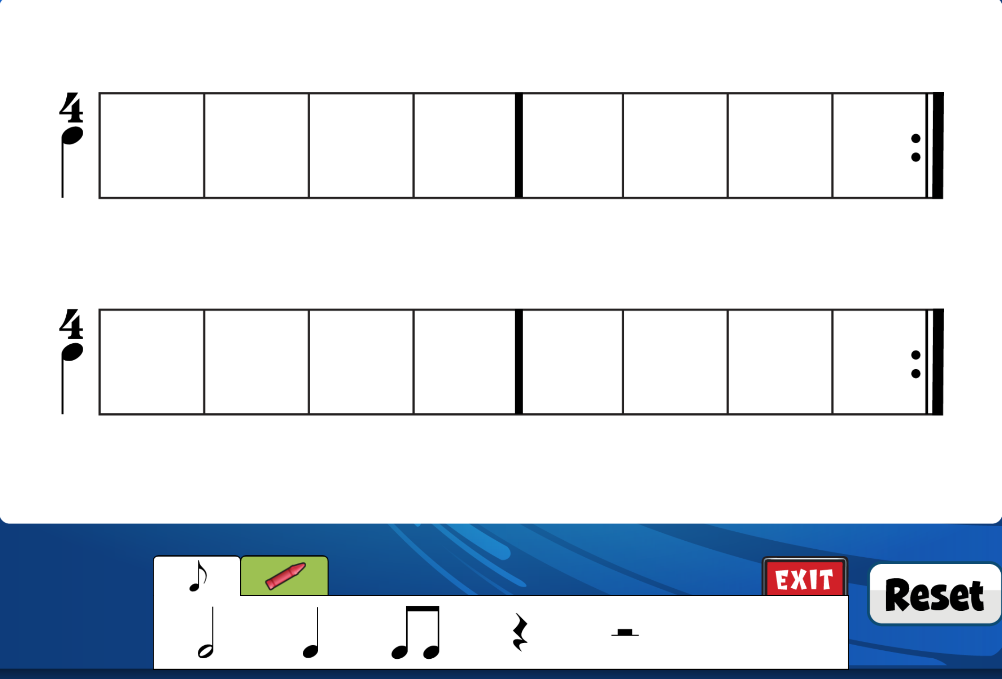 .
= 2                = 1                 =1                  =1 silence
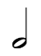 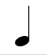 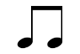 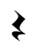